Vocabulario 3A
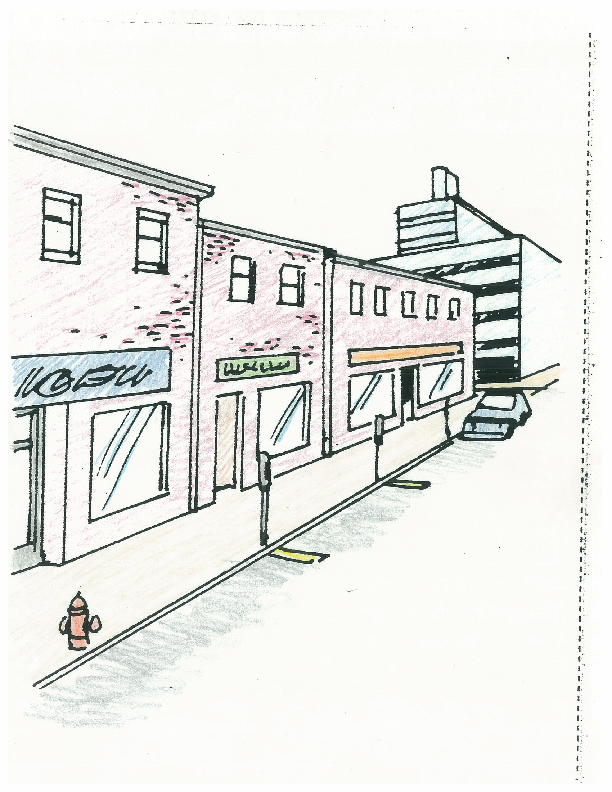 el centro
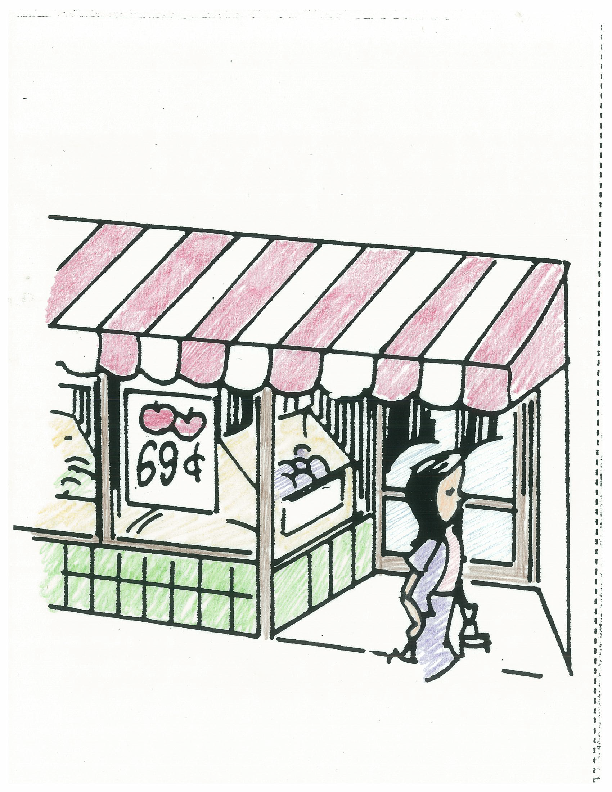 el supermercado
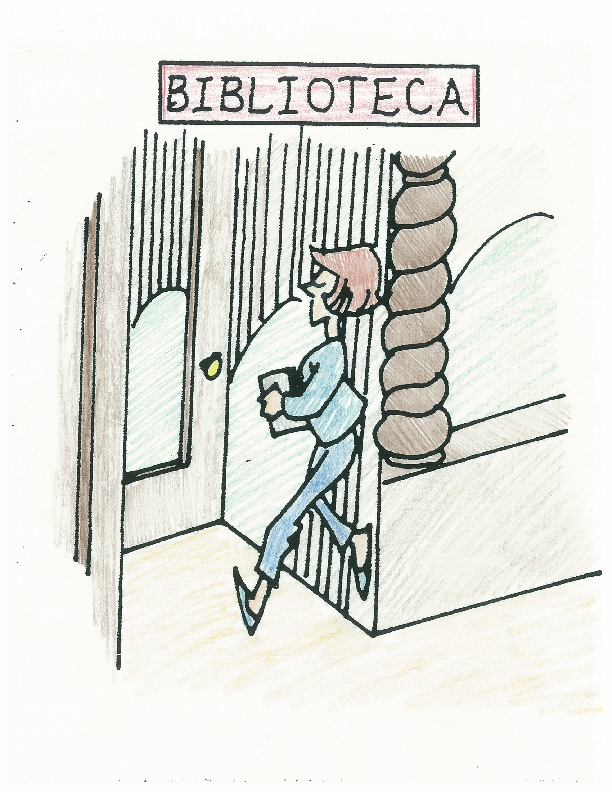 devolver
(un libro)
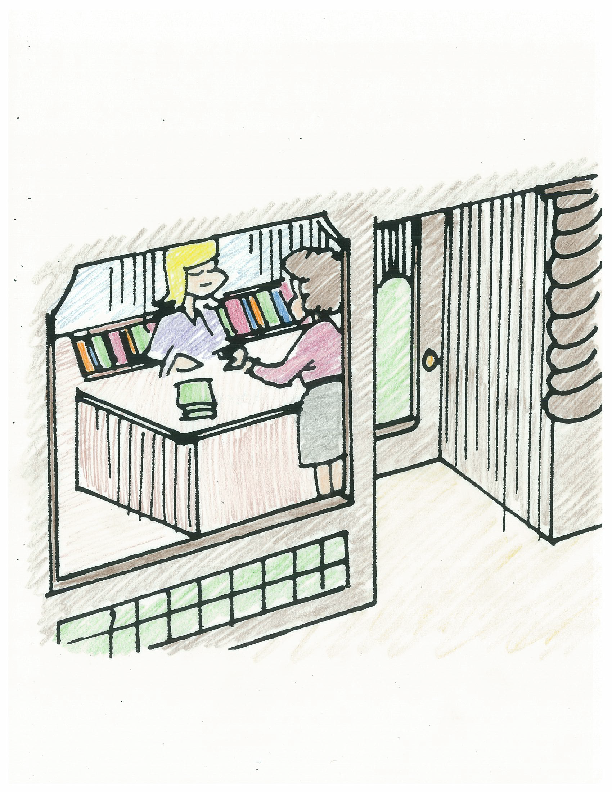 sacar un libro
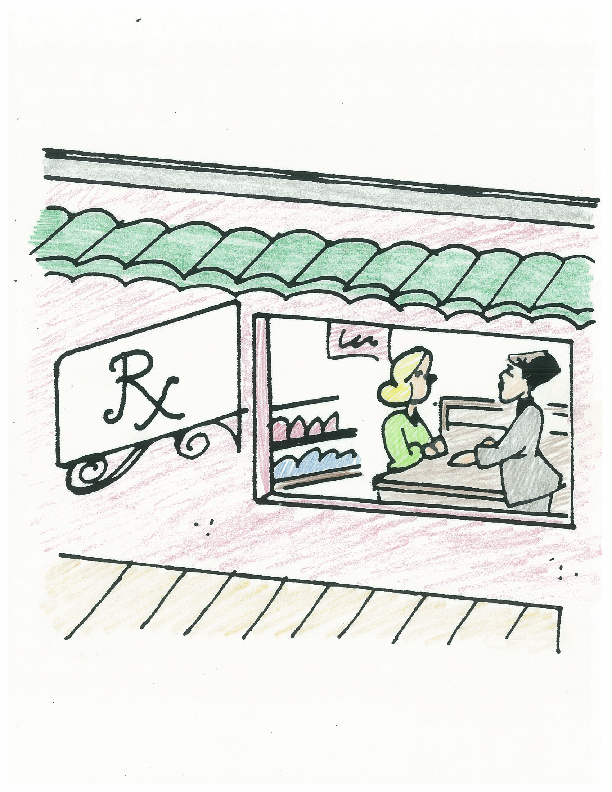 la farmacia
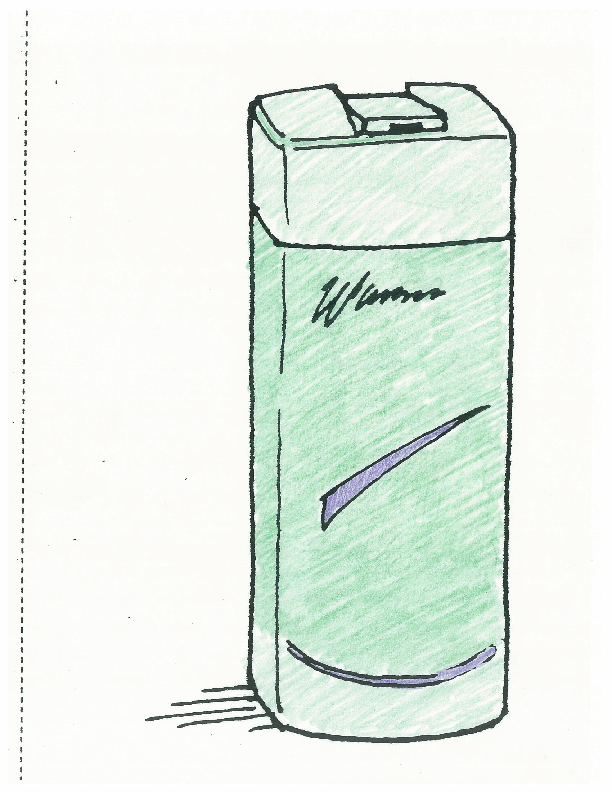 el champú
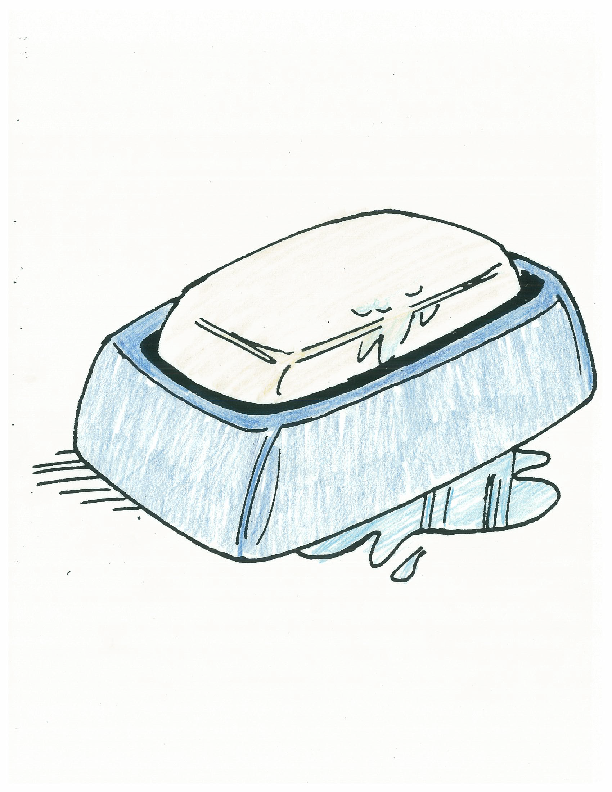 el jabón
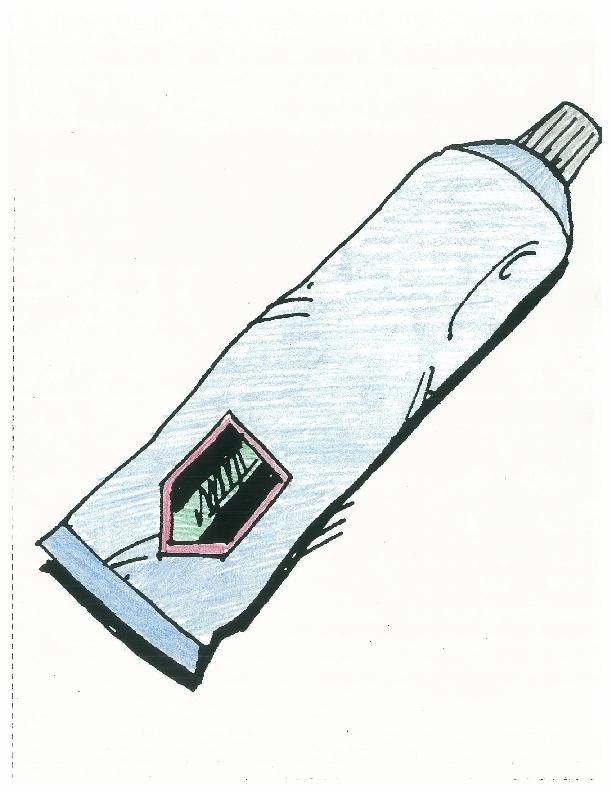 la pasta dental
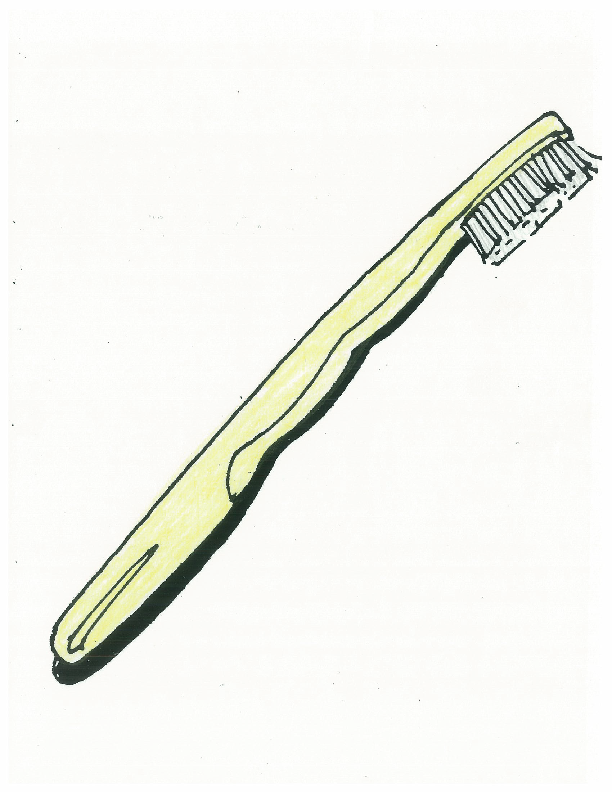 el cepillo 
de dientes
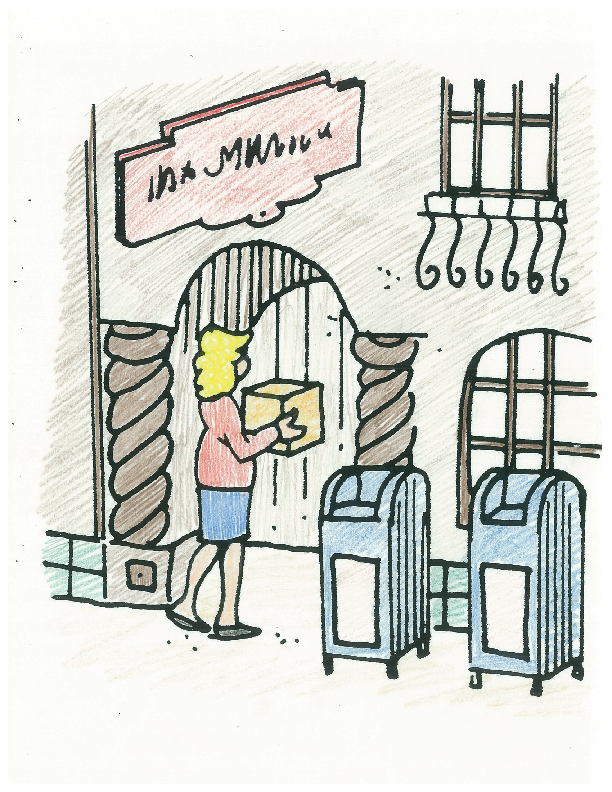 el correo
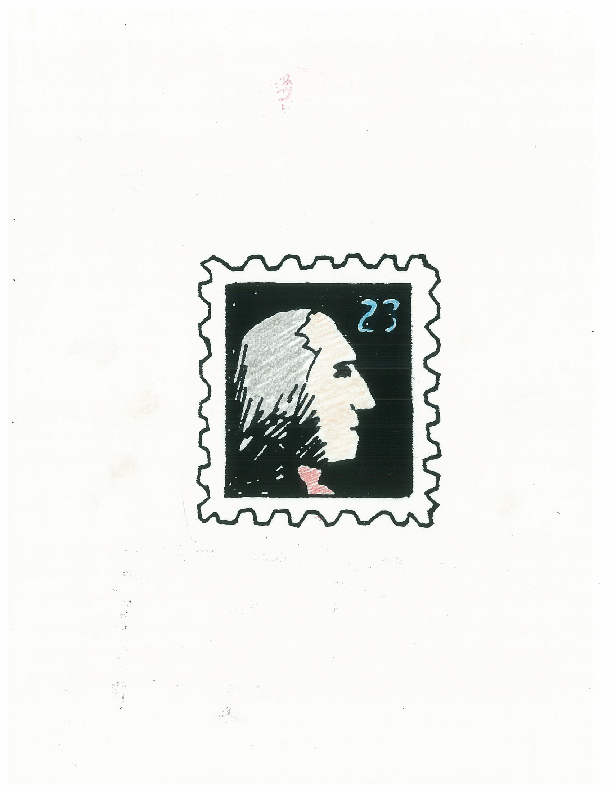 el sello
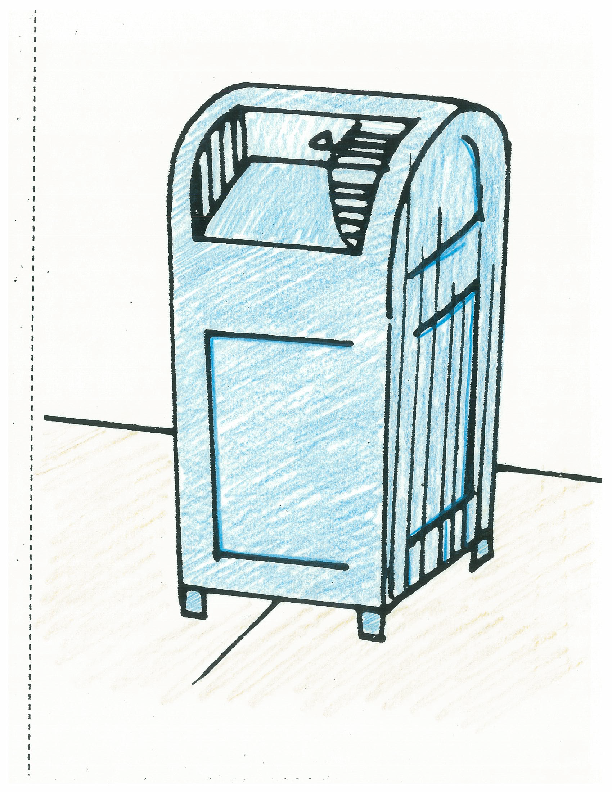 el buzón
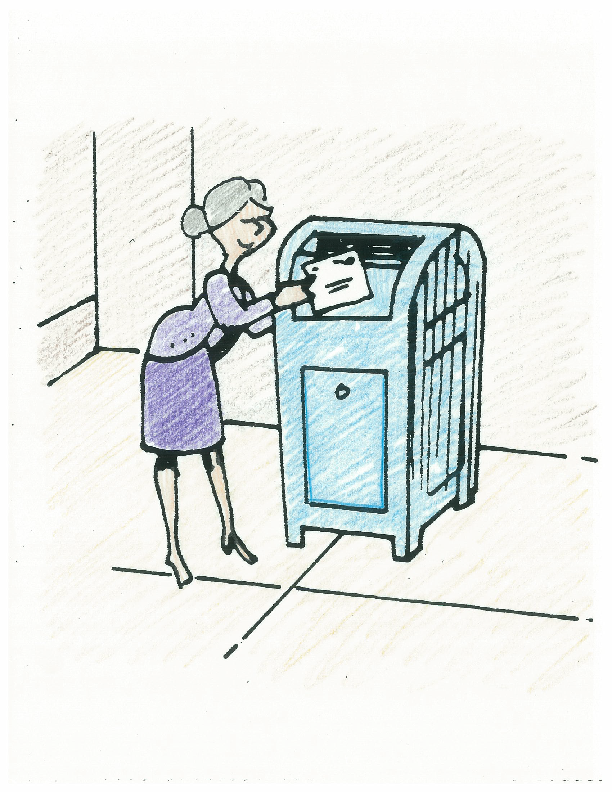 echar una carta
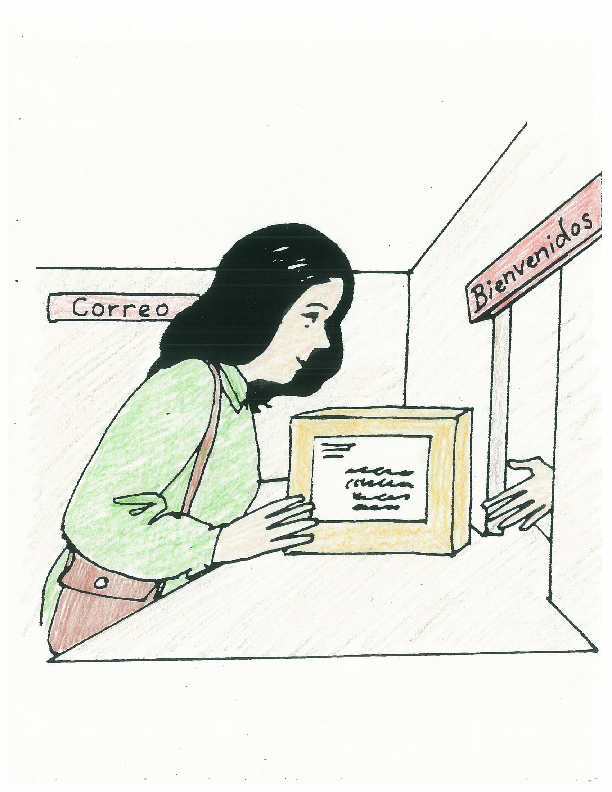 enviar
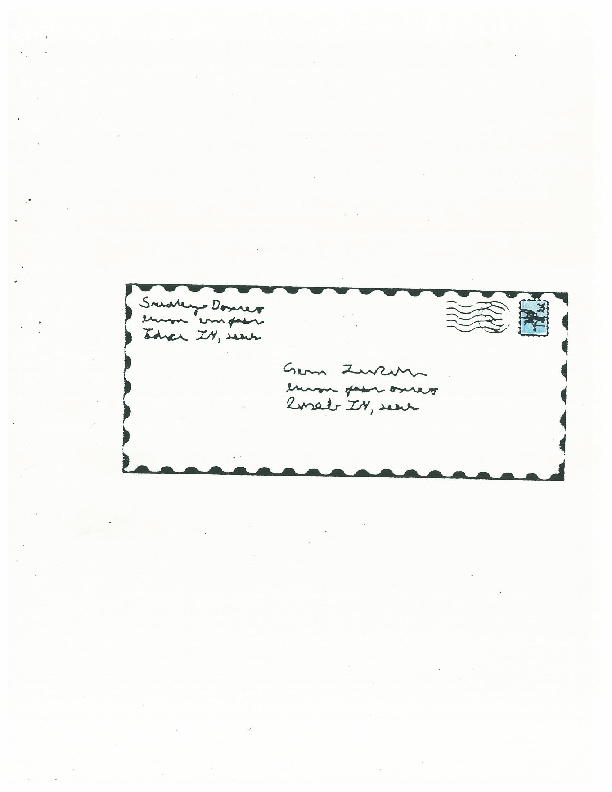 la carta
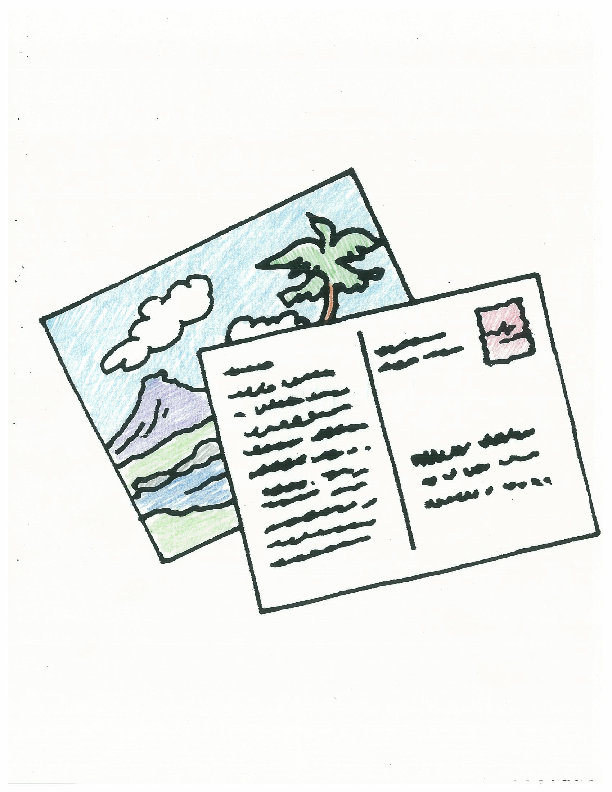 la tarjeta
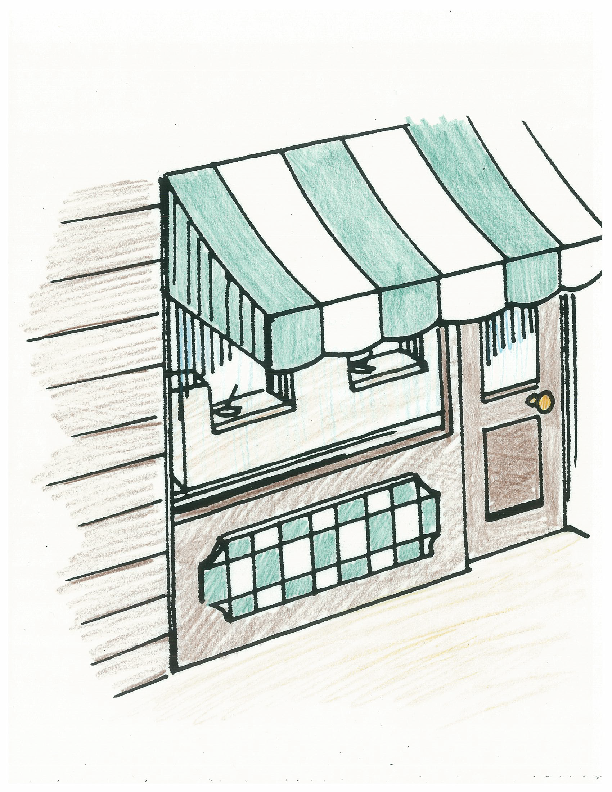 el banco
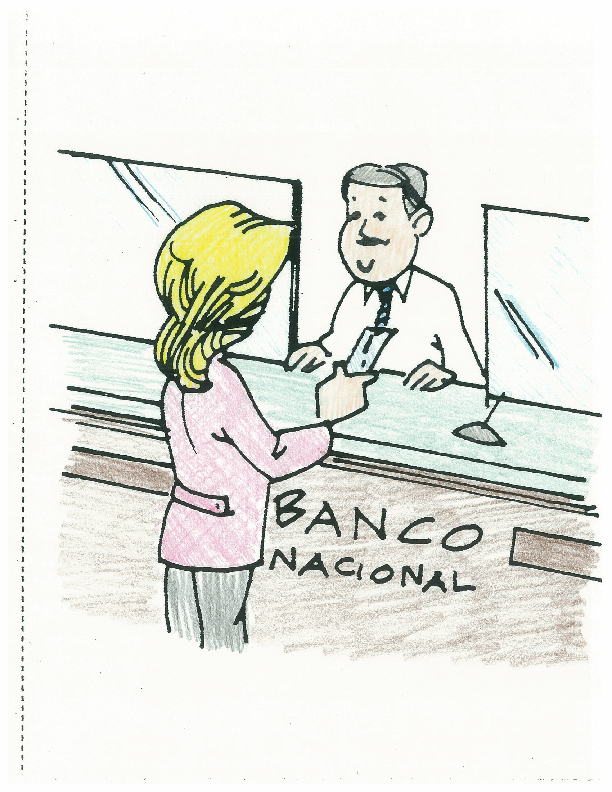 cobrar un cheque
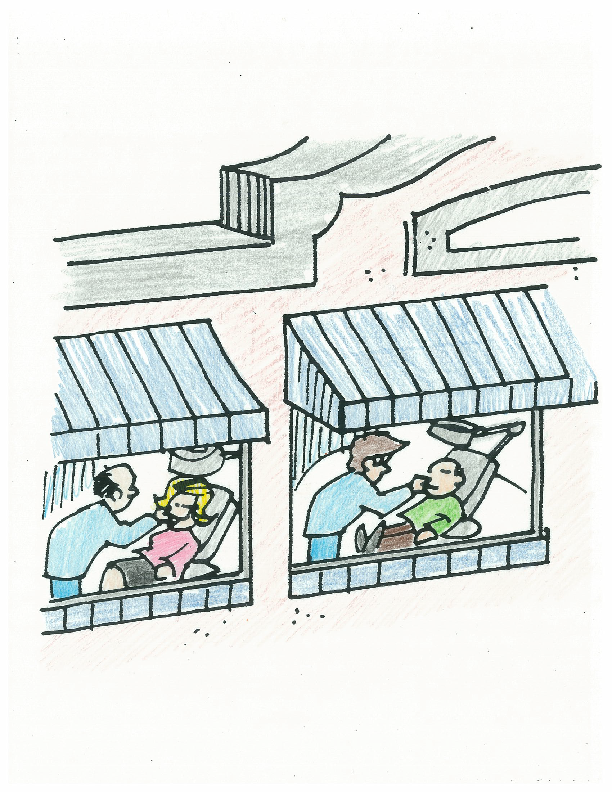 el consultorio
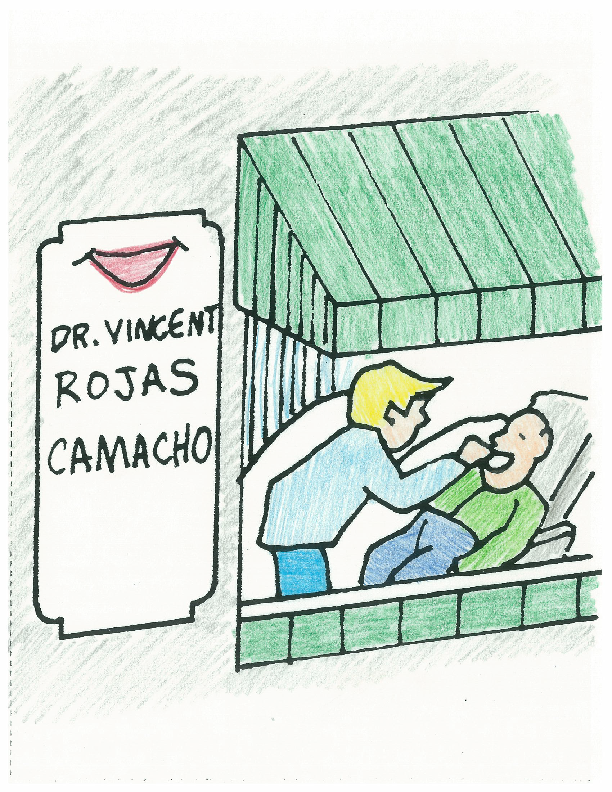 el dentista
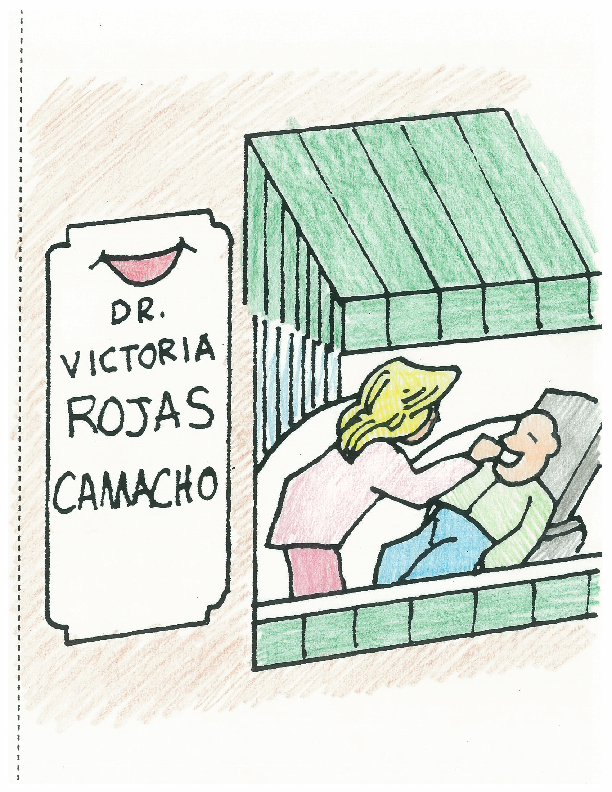 la dentista
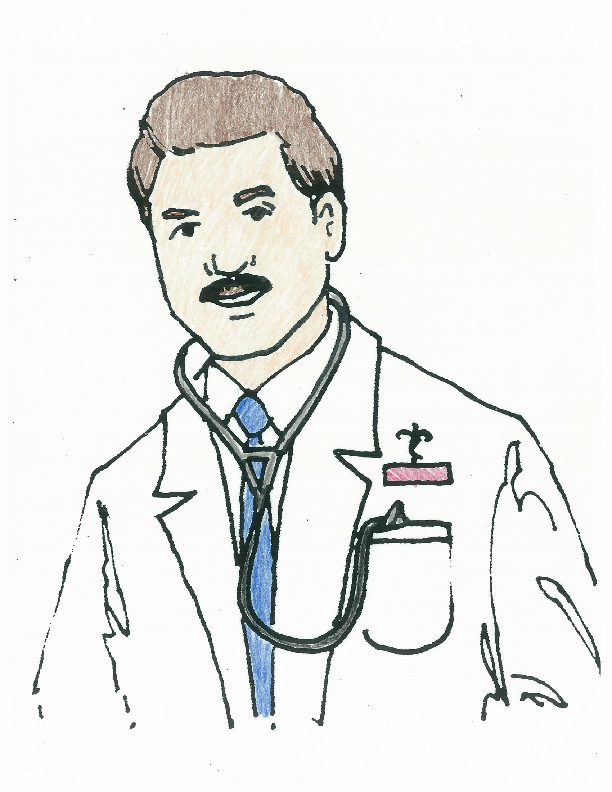 el médico
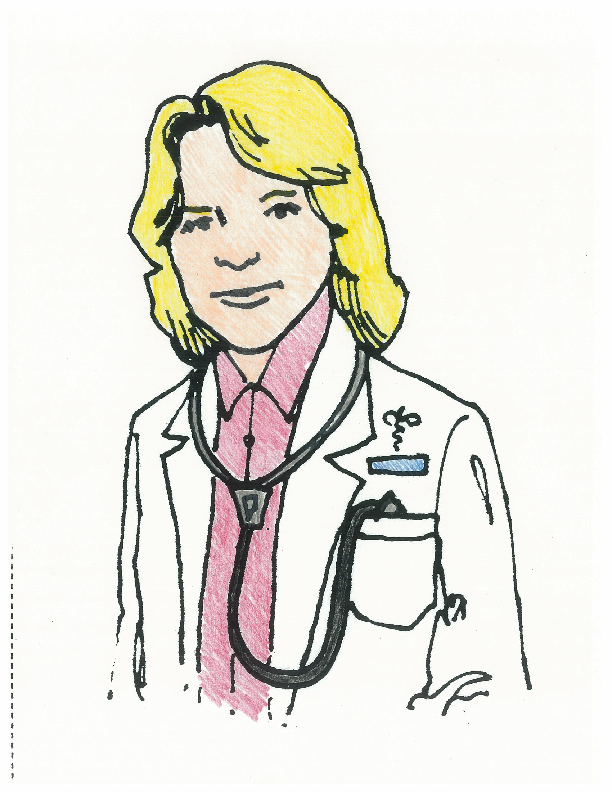 la médica
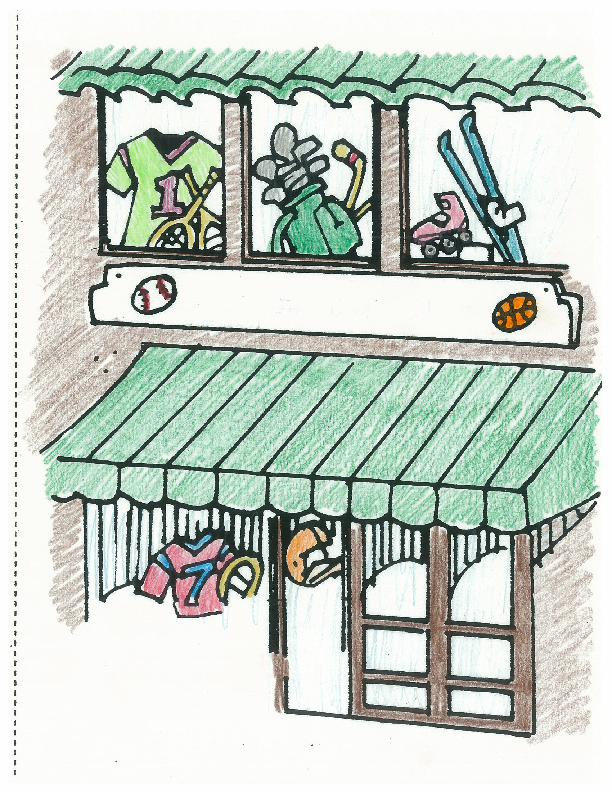 la tienda
de equipo 
deportivo
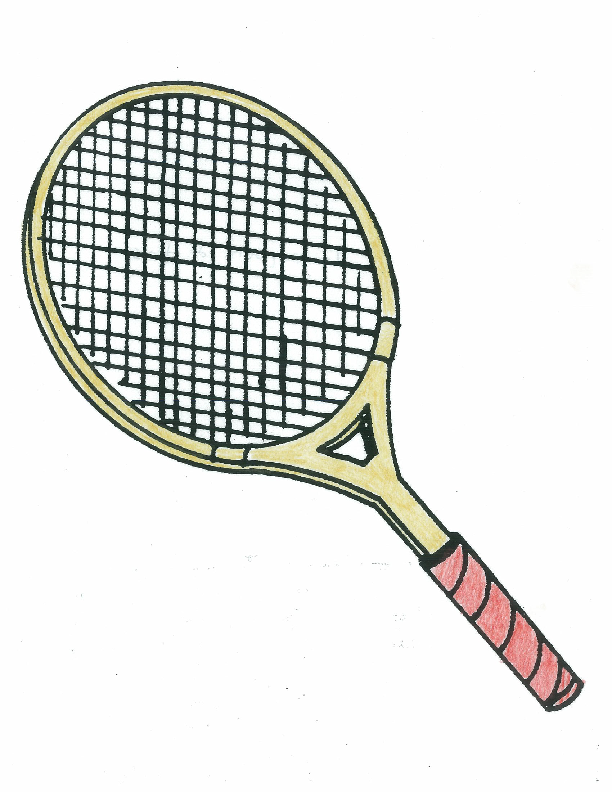 la raqueta
de tenis
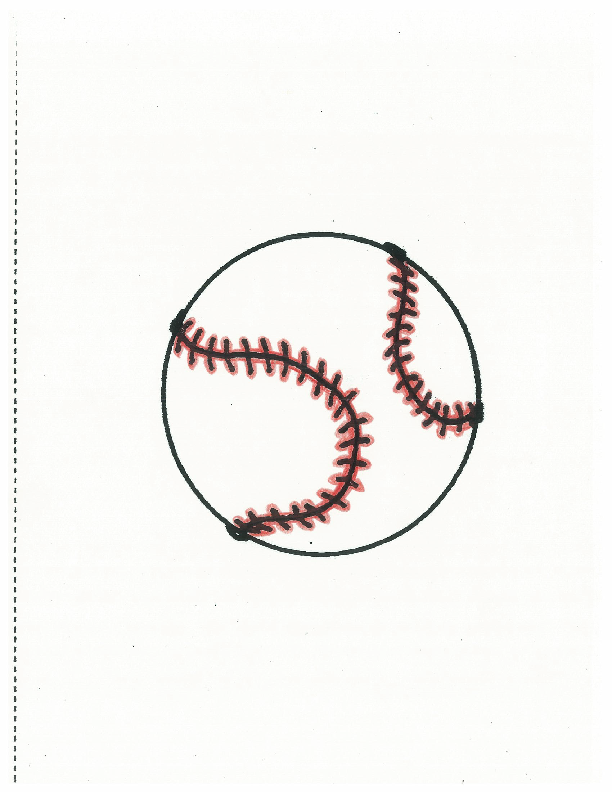 la pelota
(de béisbol)
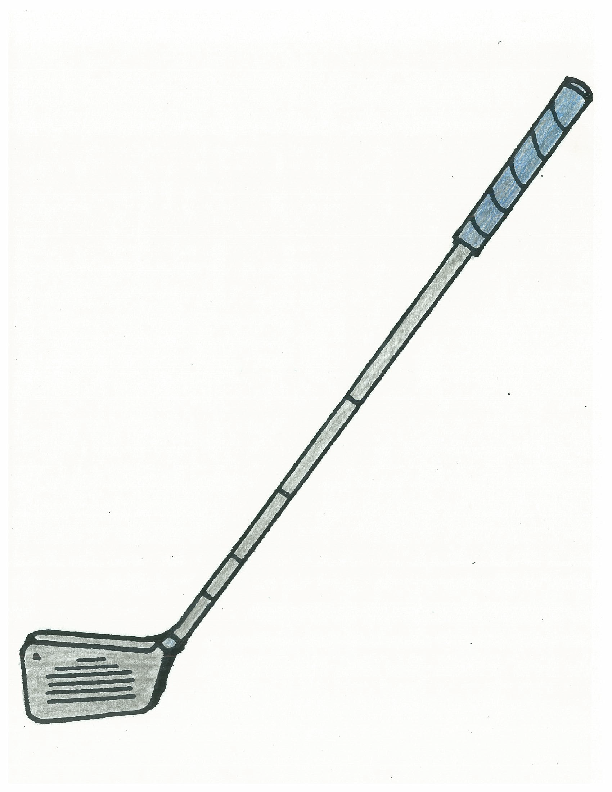 el palo
de golf
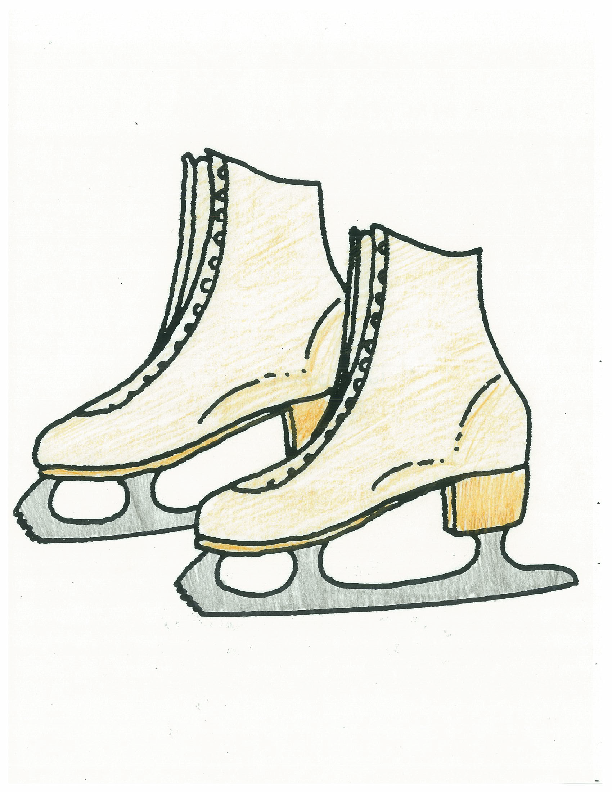 los patines
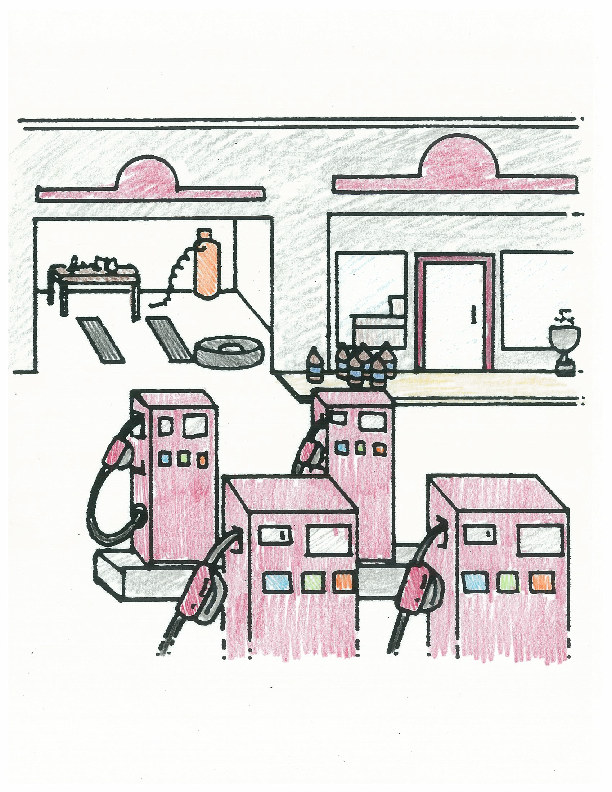 la estación
de servicio
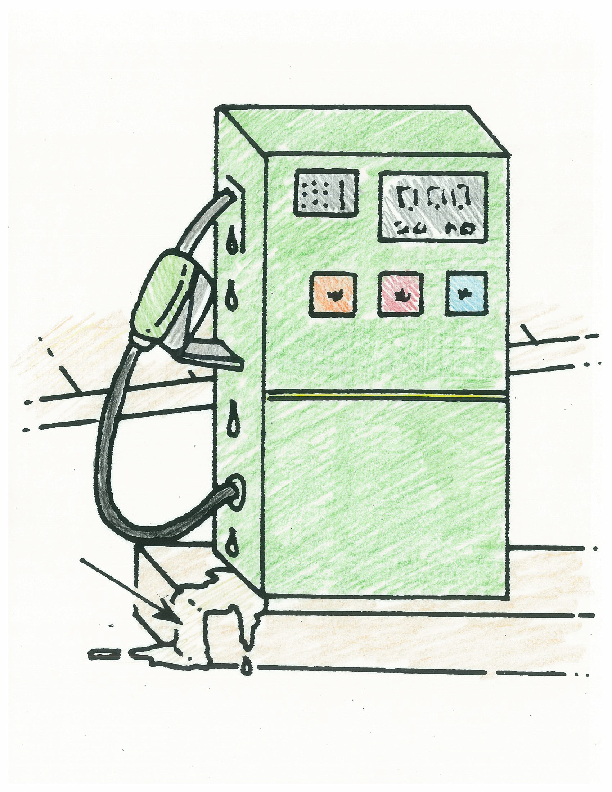 la gasolina
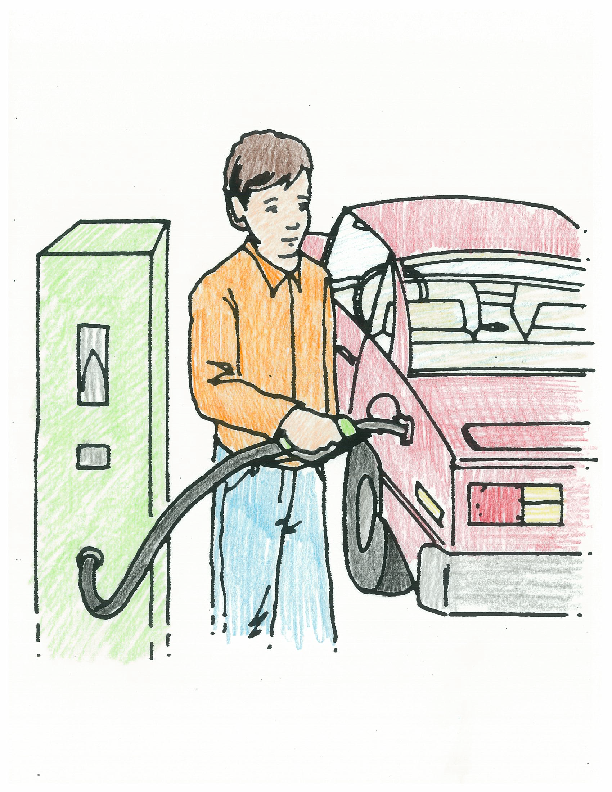 llenar 
(el tanque)
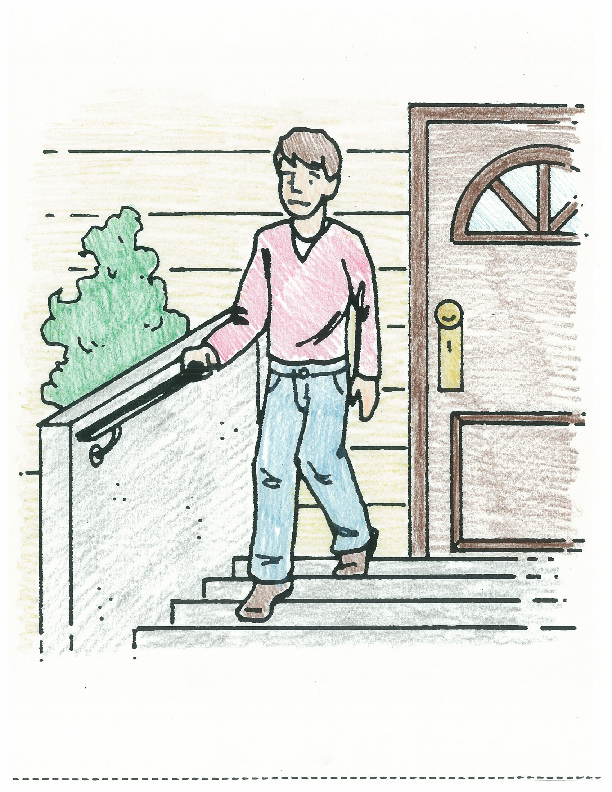 ir a pie
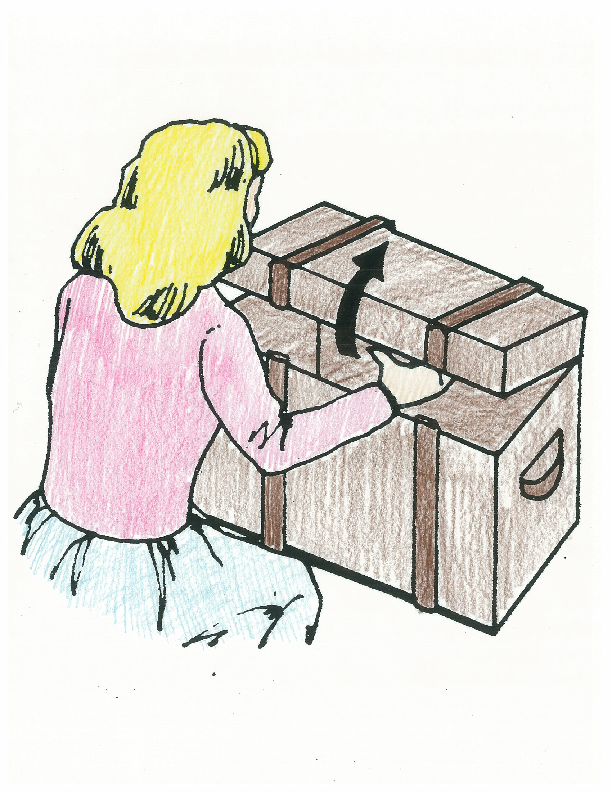 se abre
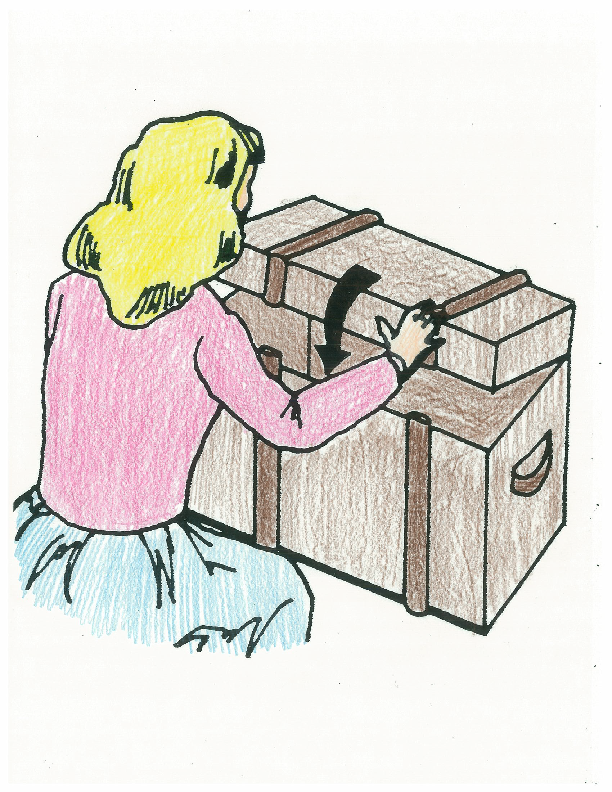 se cierra
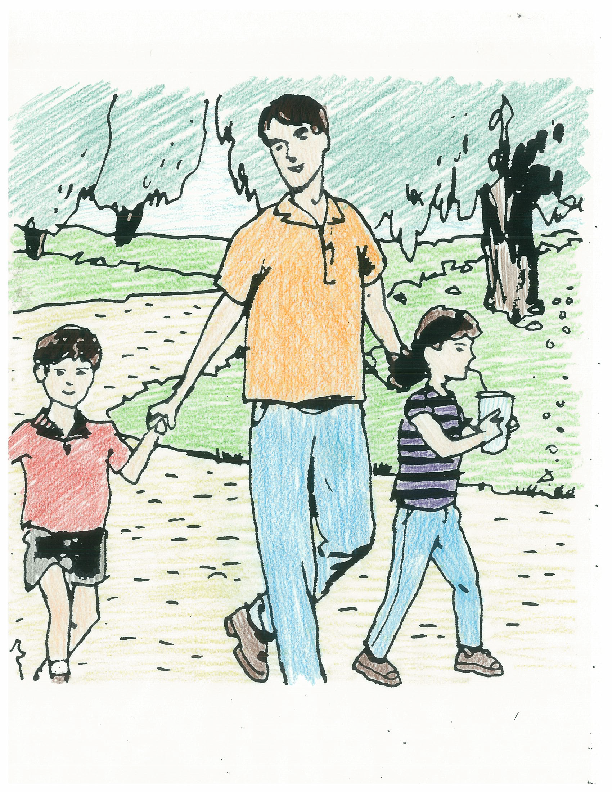 cuidar a los niños